স্বাগতম
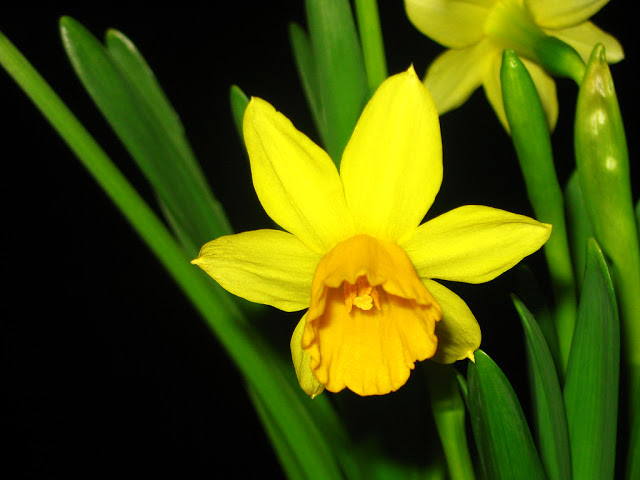 পরিচিতি
মোঃ জিয়াউর রহমান 
	- সিনিয়র শিক্ষক (গণিত)
কালাপাহাড়িয়া ইউনিয়ন উচ্চ বিদ্যালয়
আড়াইহাজার, নারায়ণগঞ্জ
বিষয়ঃ বিজ্ঞান      শ্রেণিঃ দশম 
অধ্যায়ঃ এসো বলকে জানি
মোবাইলঃ০১৮১৩০৩৭৪১১
ই-মেইলঃ ziaur192@gmail.com
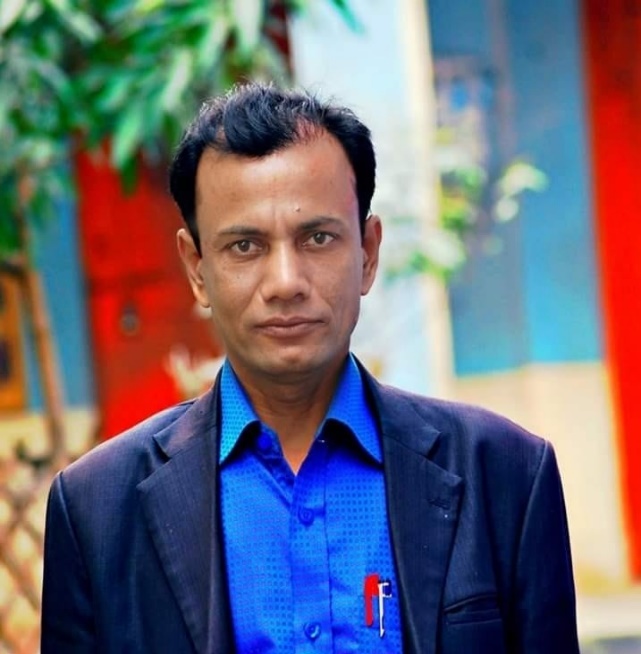 চিত্রগুলো ভালো করে লক্ষ করো…
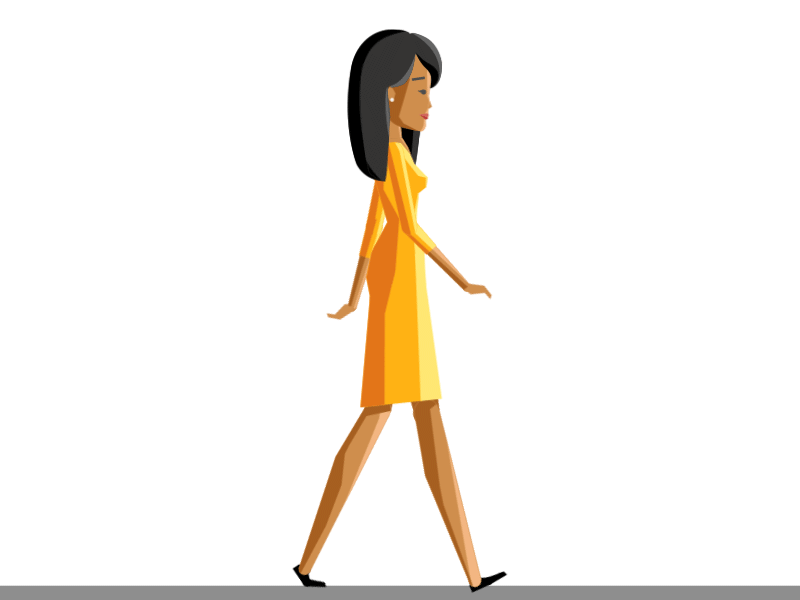 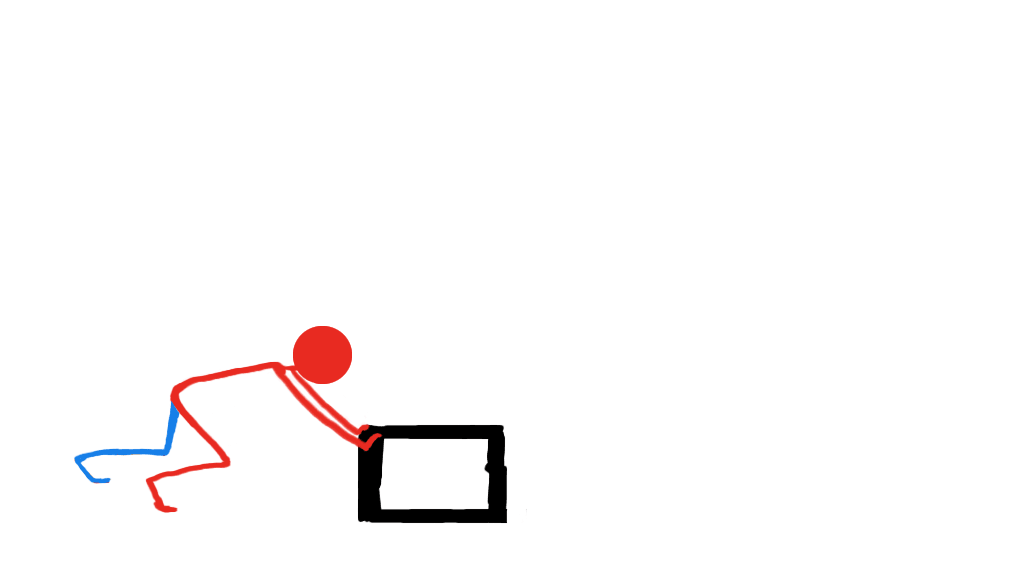 চিত্রগুলোতে একটি মেয়ে হেটে যাচ্ছে অপর চিত্রে একজন লোক কিছু ঠেলে নিয়ে যাচ্ছে।
এই হাটার ও ঠেলে নেয়ার পেছনেও বিজ্ঞান কাজ করে। তোমরা কি বলতে পারবে কোন শক্তির জন্য এগুলো করা সম্ভব হচ্ছে ? 

আজকের পাঠ,	বল (Force) ও নিঊটনের বলের সূত্র
আজকের পাঠ
বল
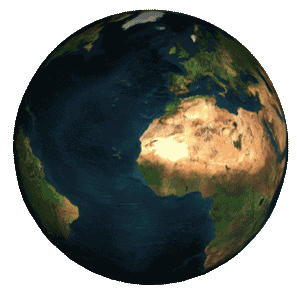 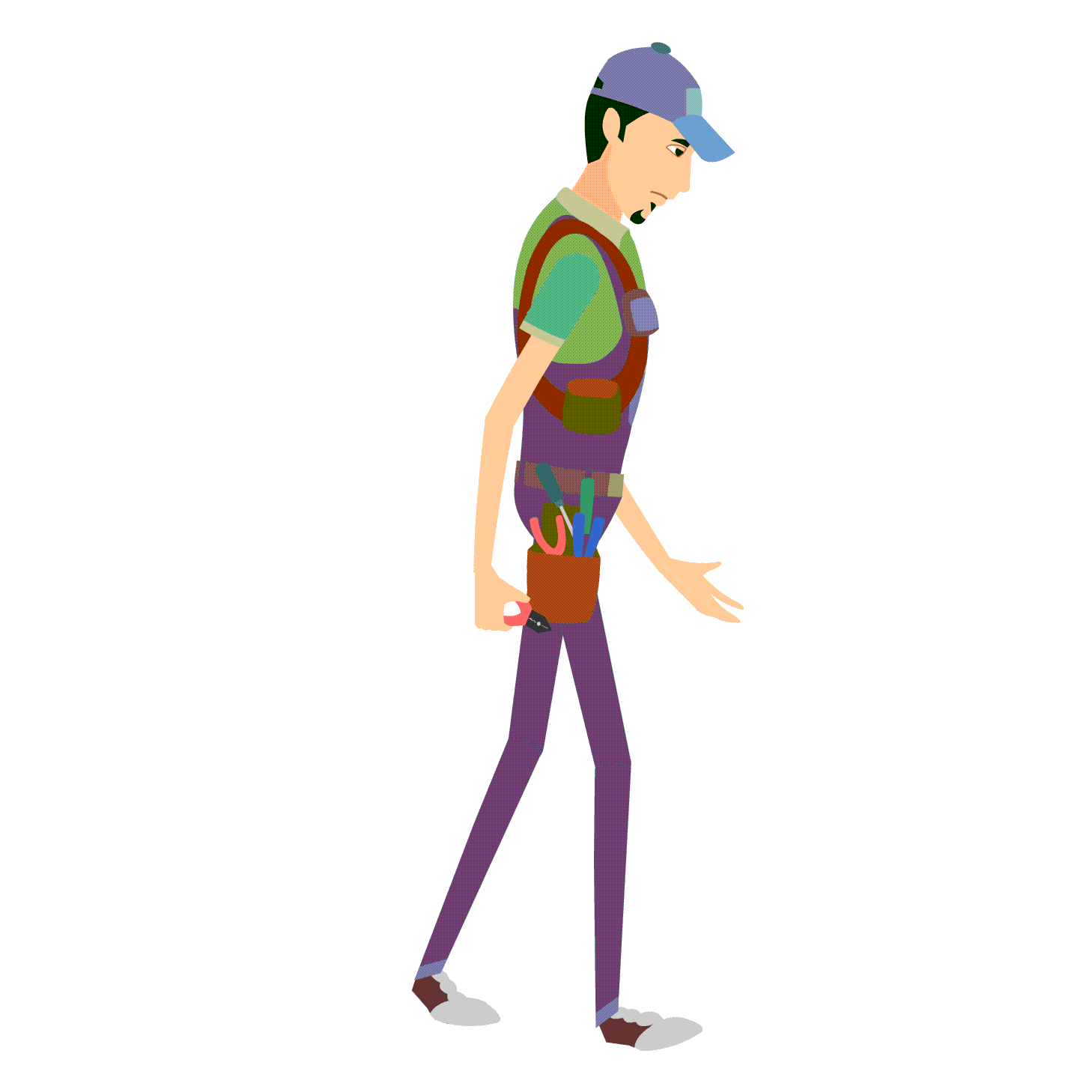 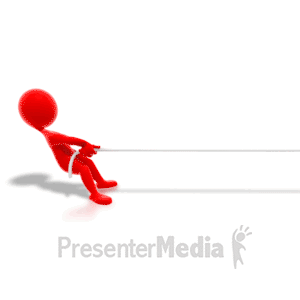 এ পাঠ শেষে শিক্ষার্থীরা...
বল কি তা ব্যাখ্যা করতে পারবে।
নিউটনের ১ম সূত্র বর্ণনা করতে পারবে।
নিউটনের ২য় সূত্র ব্যবহার করে প্রযুক্ত বলের পরিমাণ নির্ণয় করতে পারবে। 
নিউটনের ৩য় ব্যাখ্যা করতে পারবে।
বল প্রয়োগ
কোনো স্থির বস্তুকে গতিশীল ও কোনো গতিশীল বস্তুকে স্থির করার প্রক্রিয়াকে বল প্রয়োগ বলে।
নিউটনের ১ম সূত্র
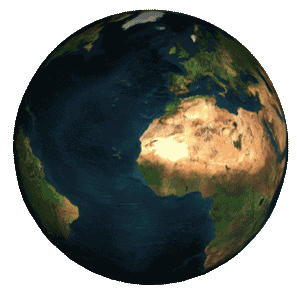 কি বোঝলে ?

হ্যাঁ, বাইরে থেকে বল প্রয়োগ ছাড়া স্থির বস্তু চিরকাল স্থির থাকতে চায়।
এবং সমবেগে চলতে থাকা বস্তু চিরকাল চলতে থাকবে।
নিউটনের ২য় সূত্র
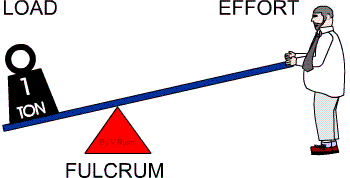 চিত্রটিতে কি লক্ষ করতে পারছো ? 
খেয়াল করে দেখো লোকটি যতটুকু বল প্রয়োগ করছে অপরদিকের বস্তুটি ঠিক ততটুকু উপরে উঠছে।
সুতরাং, “বস্তুর ভরবেগের পরিবর্তনের হার প্রযুক্ত বলের সমানুপাতিক বা সমান।”
প্রযুক্ত বলের পরিমাণ নির্ণয়
একটি গাড়ির গতিবেগ ১০ সেকেন্ডে ৩০কিলোমিটার থেকে ৬০ কিলোমিটার হয় এবং গাড়ির ভর ছিলো ৬৫ কেজি। গাড়ির উপর প্রযুক্ত বলের পরিমাণ নির্ণয় করো।
নিউটনের ৩য় সূত্র
প্রত্যেক ক্রিয়া বলের সমান ও বিপরীতমুখী প্রতিক্রিয়া বল রয়েছে
নিউটনের ৩য় সূত্র
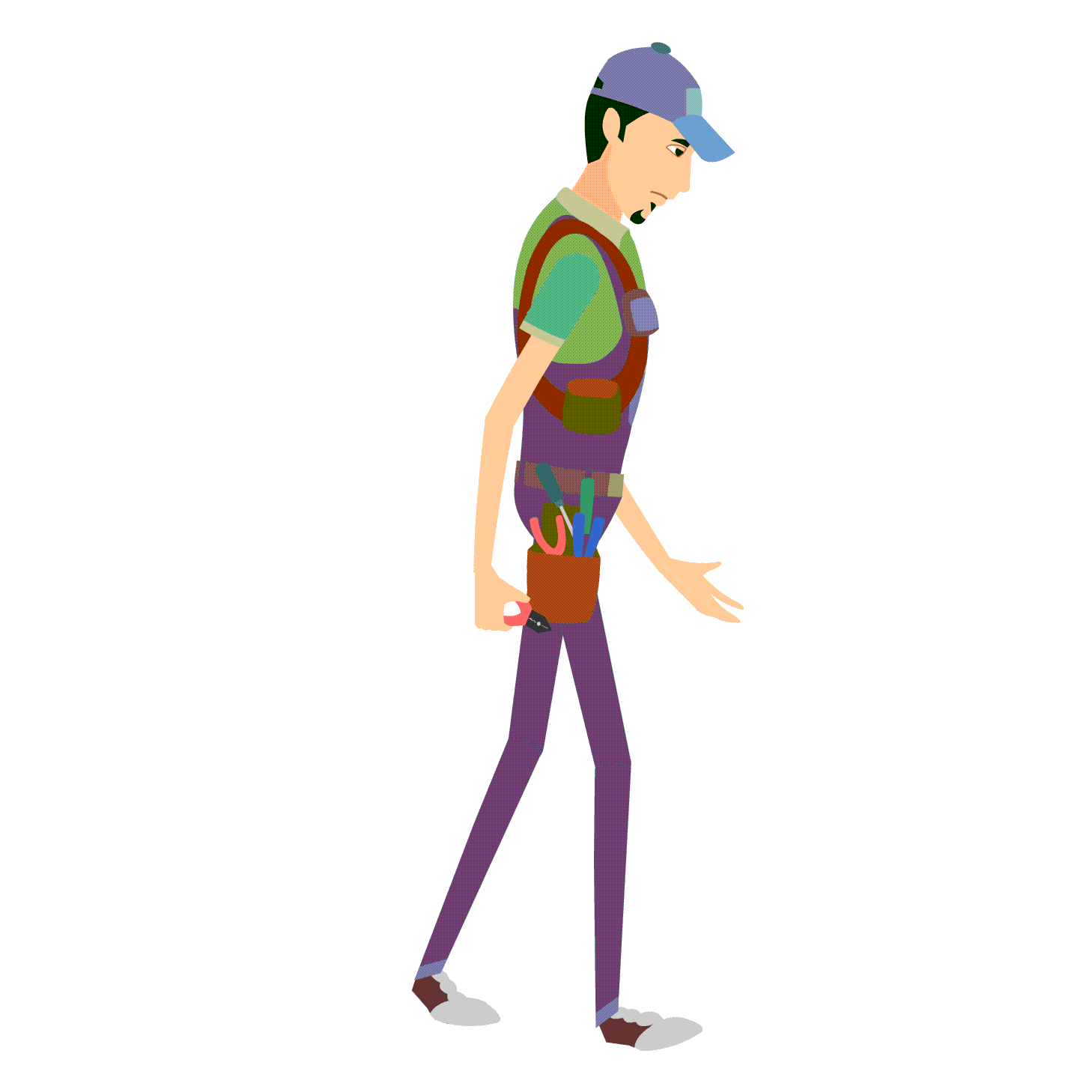 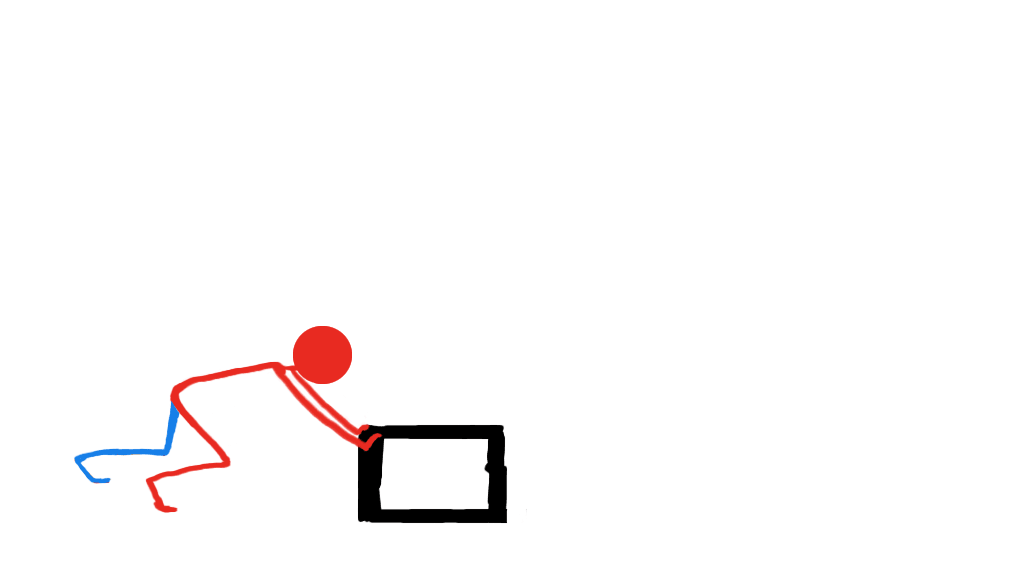 কোনো ক্রিকেট খেলায় ব্যাট এ বলে আঘাত করার সময় ও এই ক্রিয়া-প্রতিক্রিয়া বল কাজ করে ।
মানুষ হাটার ও কোনোকিছু টানা বা ঠেলার পেছনেও এই বল কাজ করে ।
নিচের ৬ টি প্রশ্নের উত্তর খাতায় লিখ…
বাড়ির কাজ
৮০ কেজি ভরবিশিষ্ট একটি গাড়ির গতিবেগ ২৫ সেকেন্ডে ২০ কিলোমিটার থেকে ৬০ কিলোমিটার হলে তার উপর প্রযুক্ত বলের পরিমাণ নির্ণয় করো।
আজকের শ্রেণী কার্যক্রম এখানেই 
সমাপ্তি ঘোষণা করা হলো
আল্লাহ হাফেজ
ধন্যবাদ